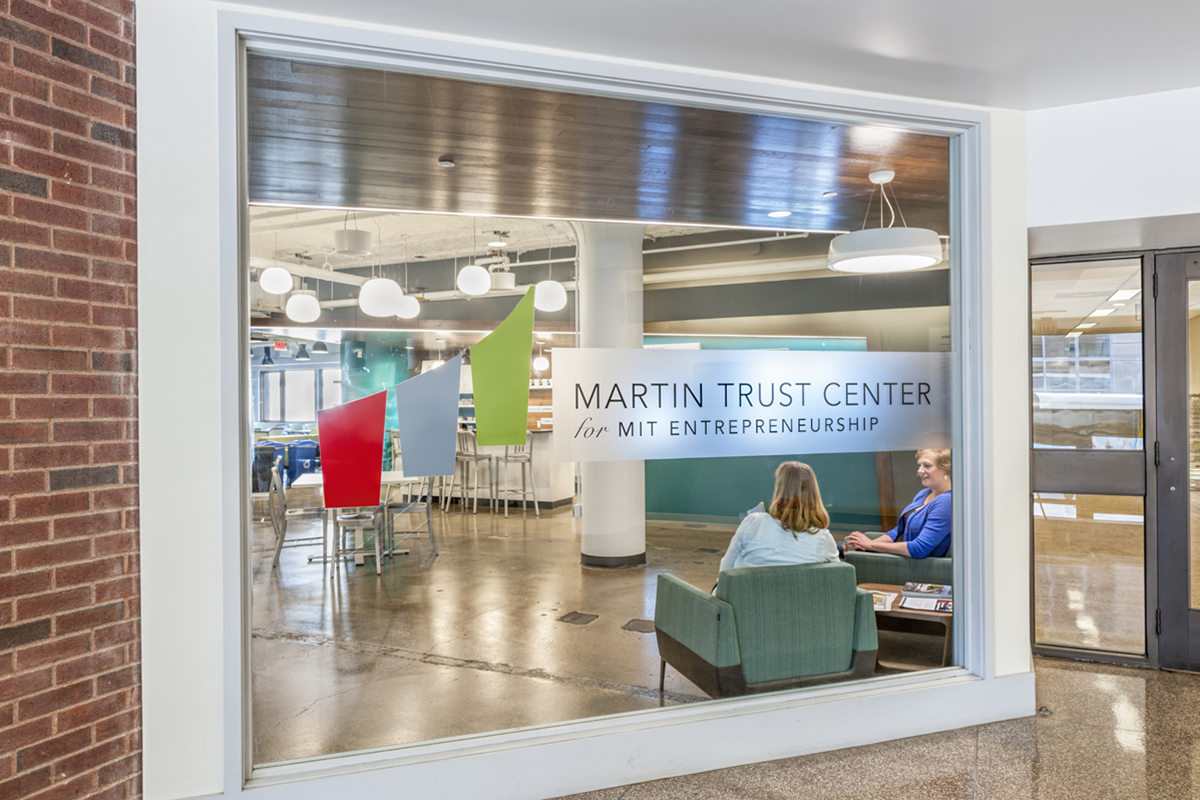 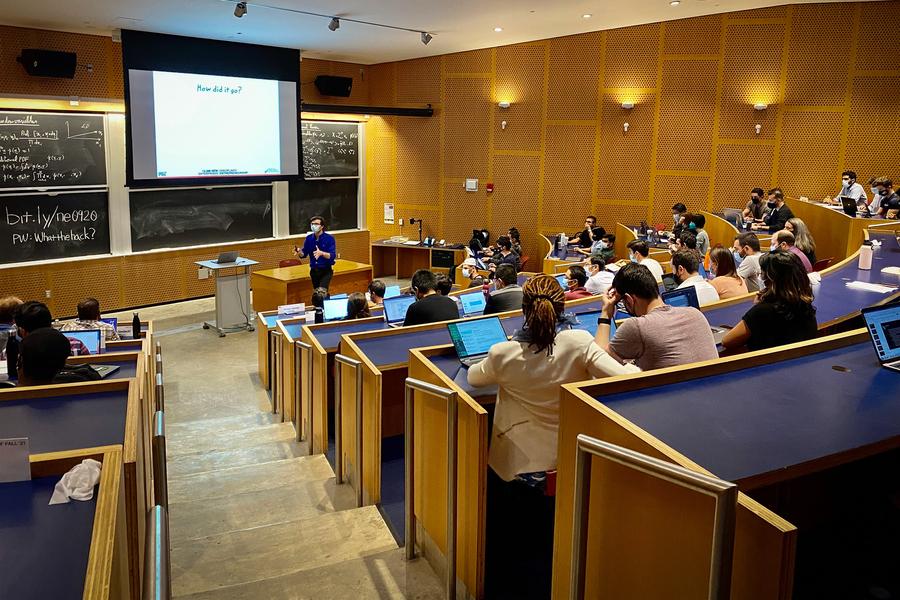 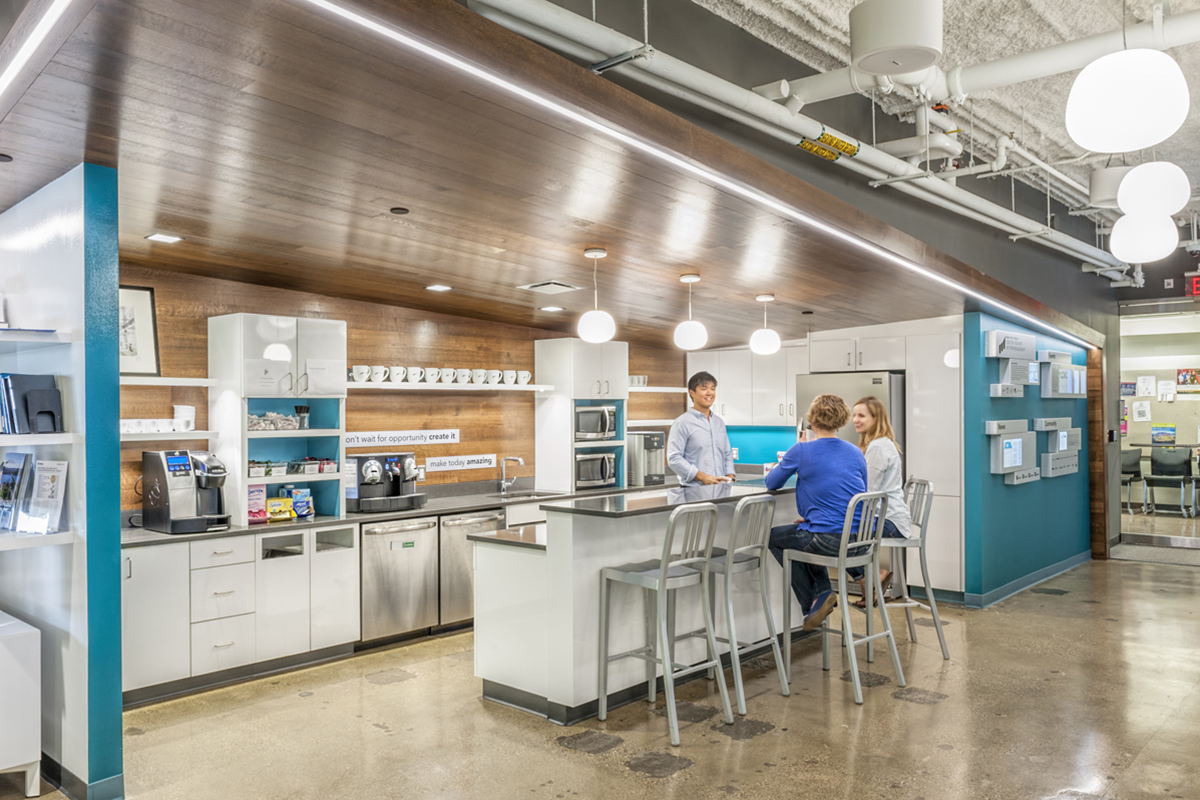 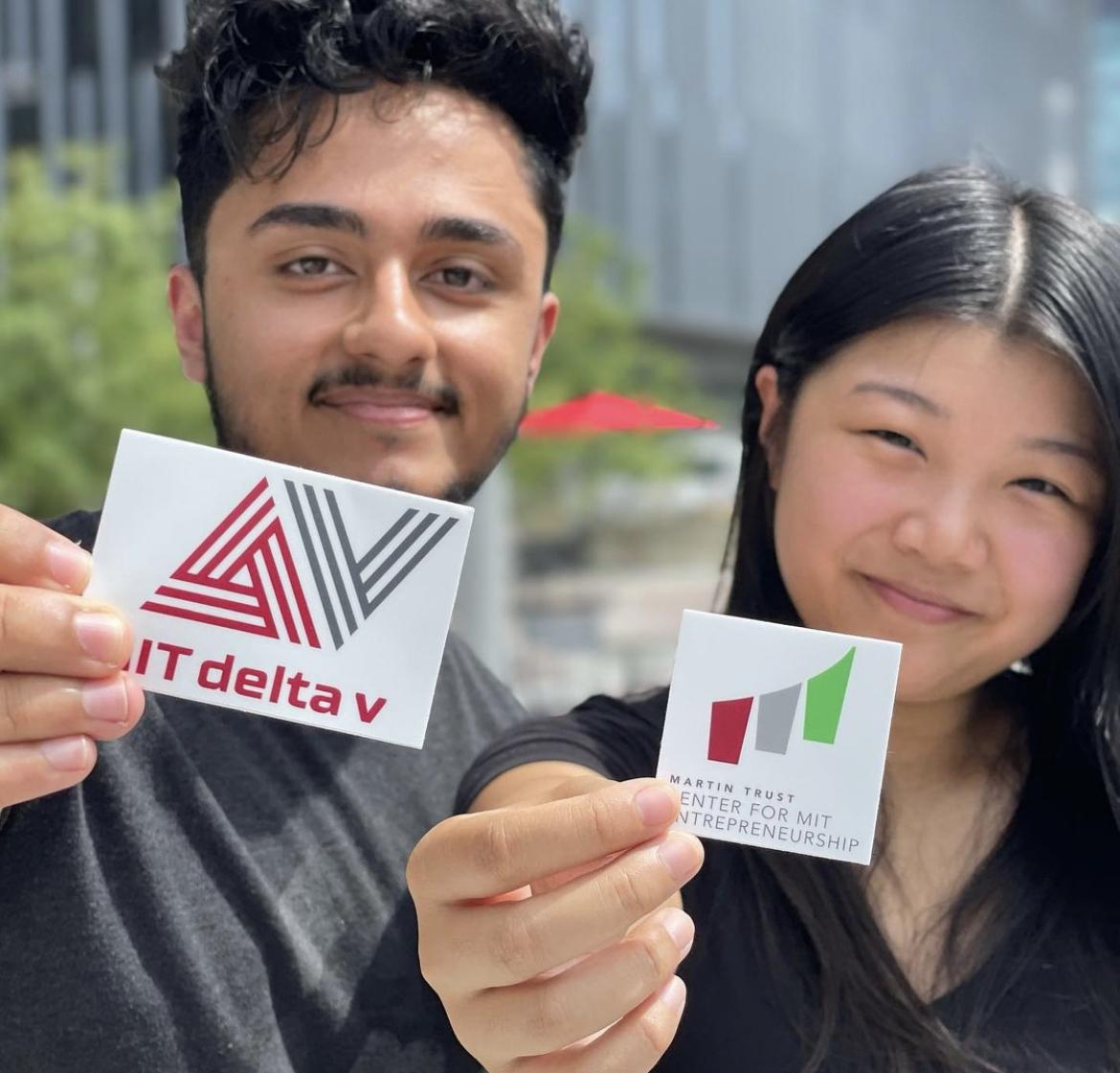 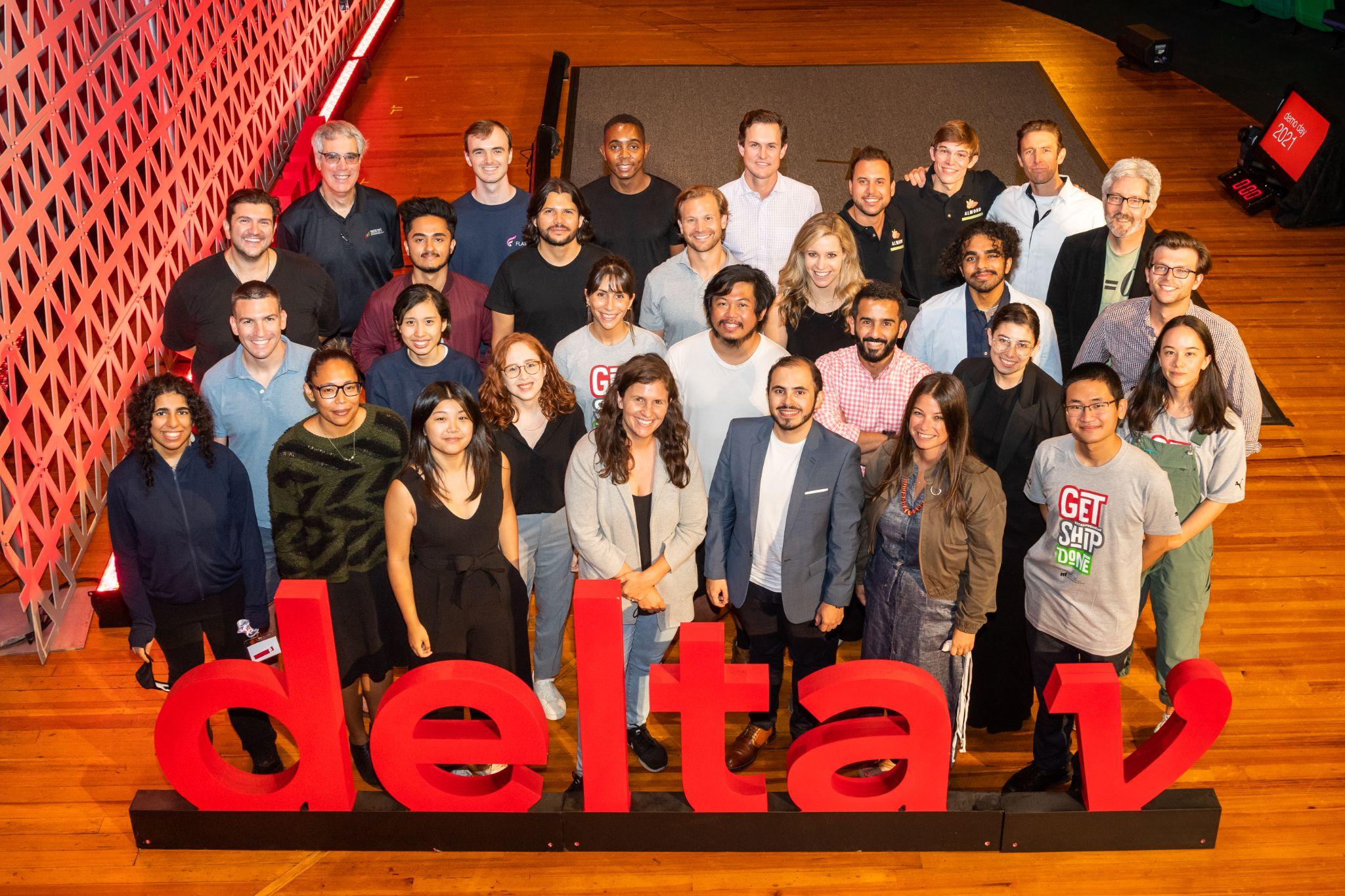 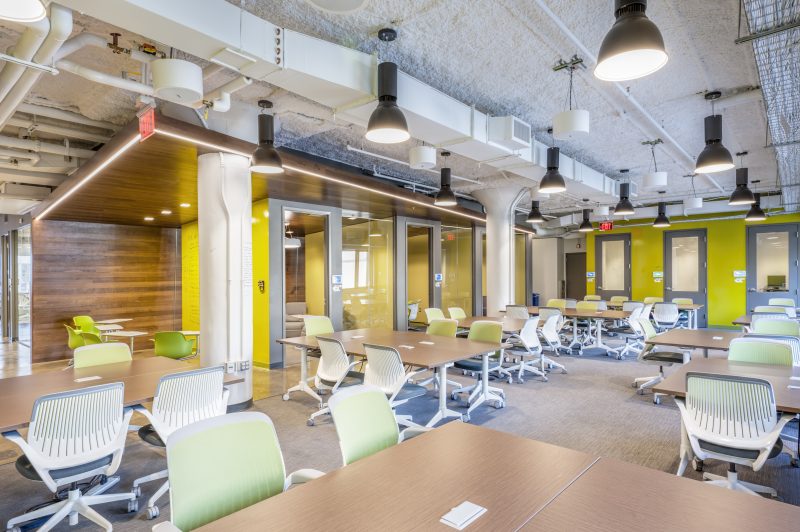 February 12, 2024
MIT Orbit Product Update
Startup Tactics
“Piloting AI-Enabled Assistance”
dougw1@mit.edu

https://orbit.mit.edu/disciplined-entrepreneurship
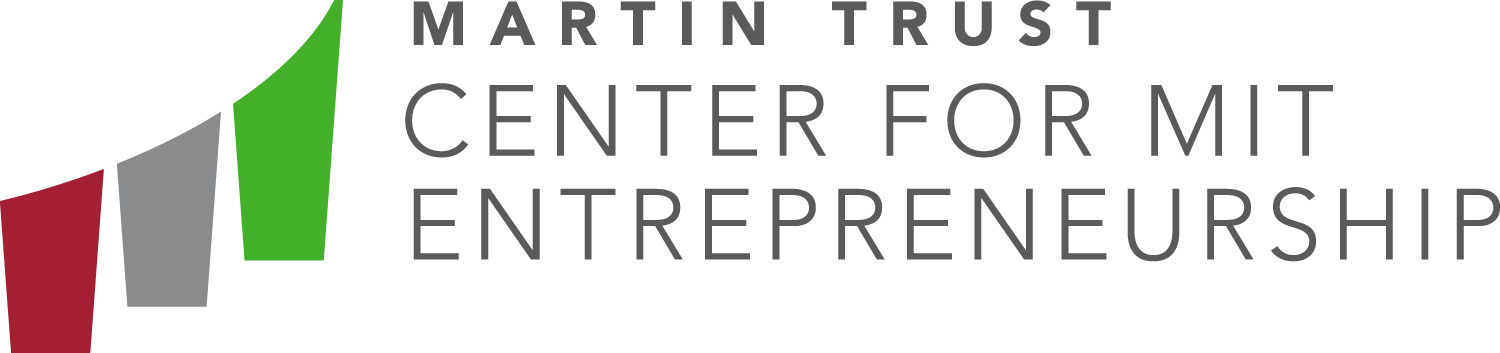 Orbit - Startup Tactics - Enter Your Idea
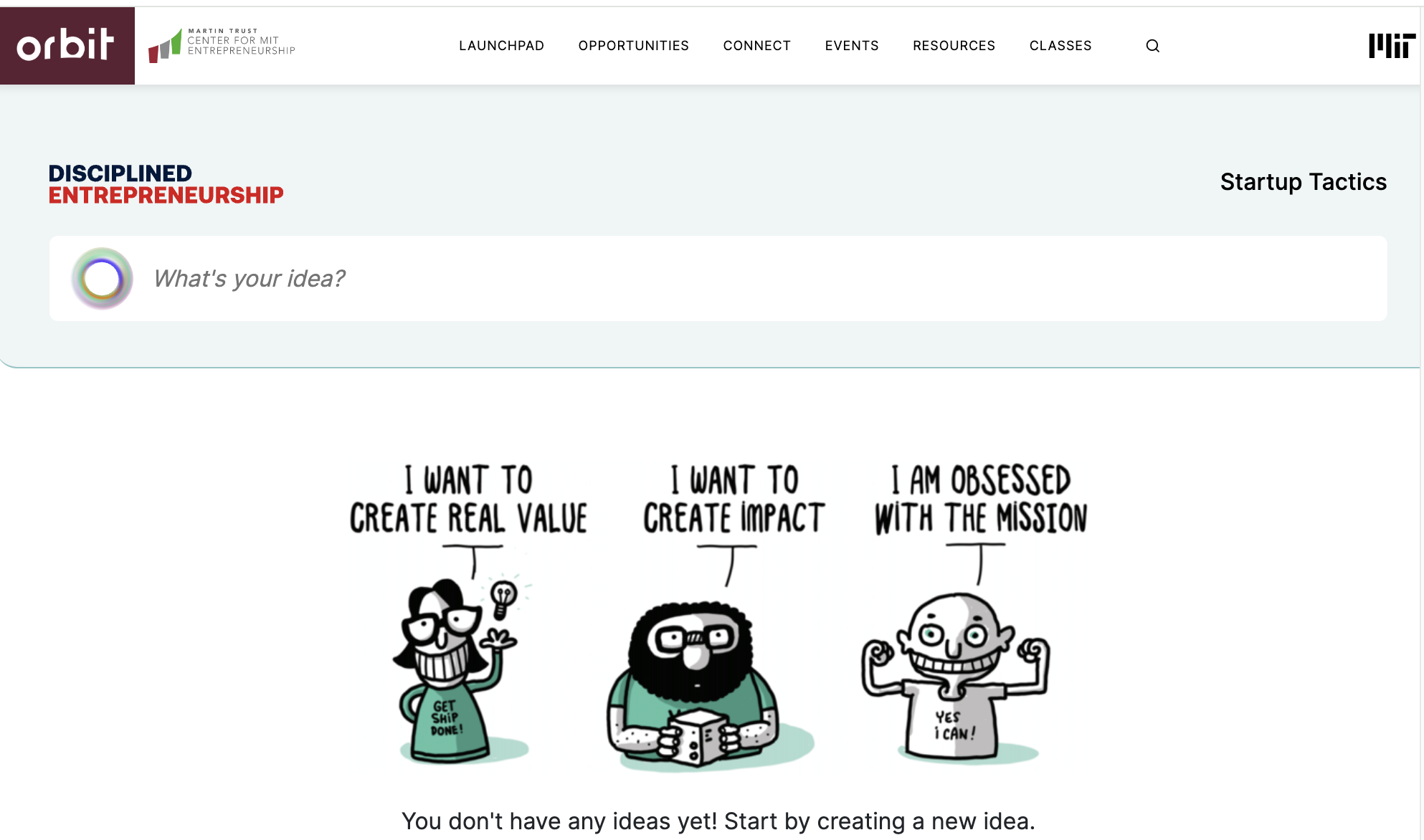 Enter your startup idea…
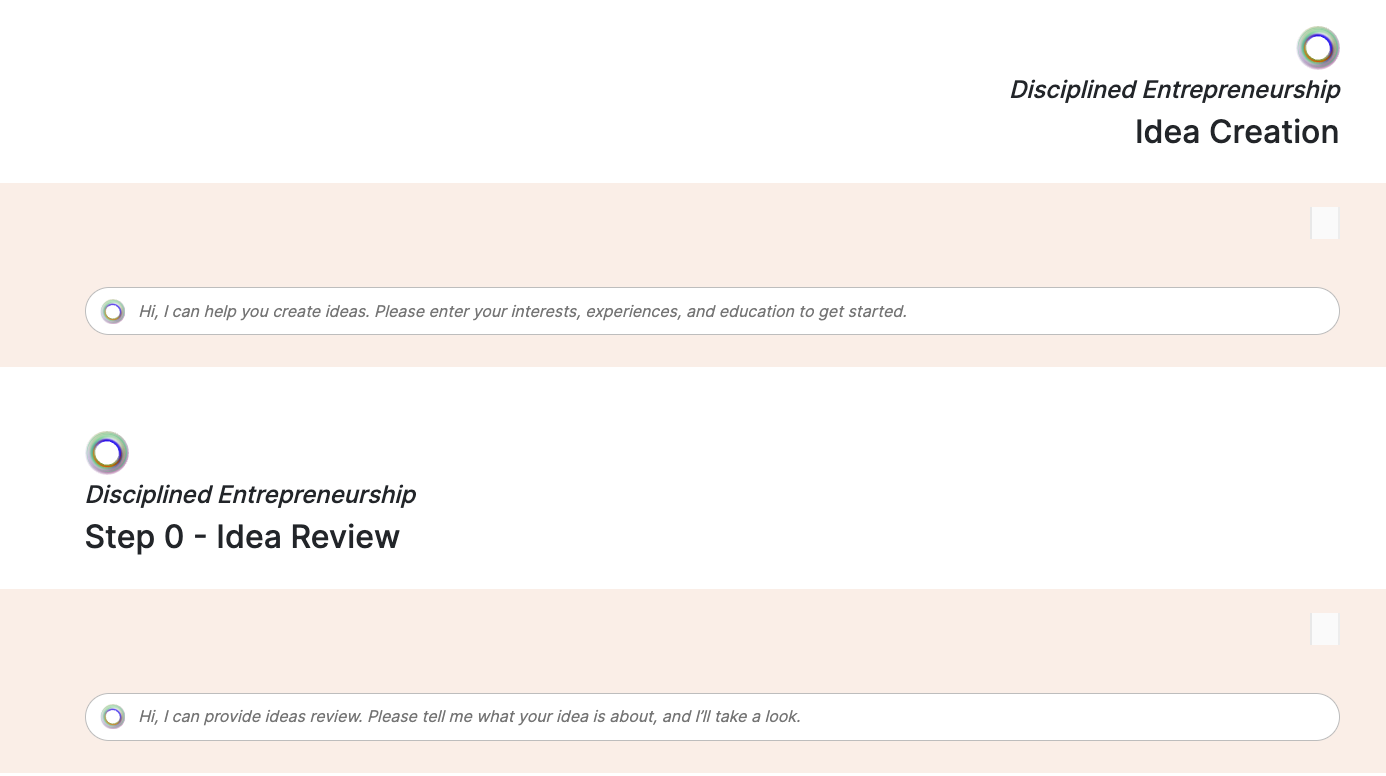 Or try idea creation, and review
(moving to a separate page)
‹#›
Orbit - Startup Tactics - Save Your Idea
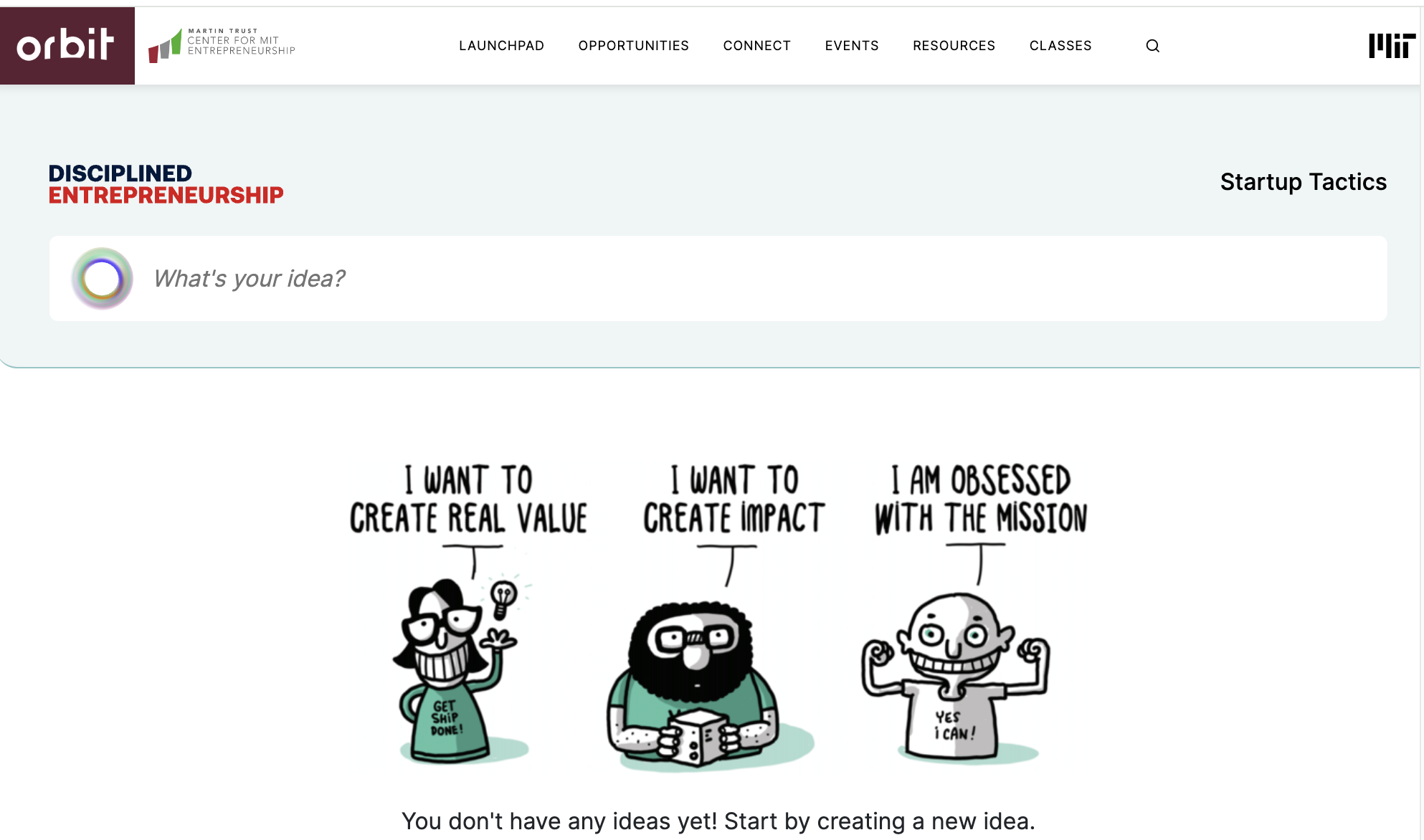 Once you enter your idea…
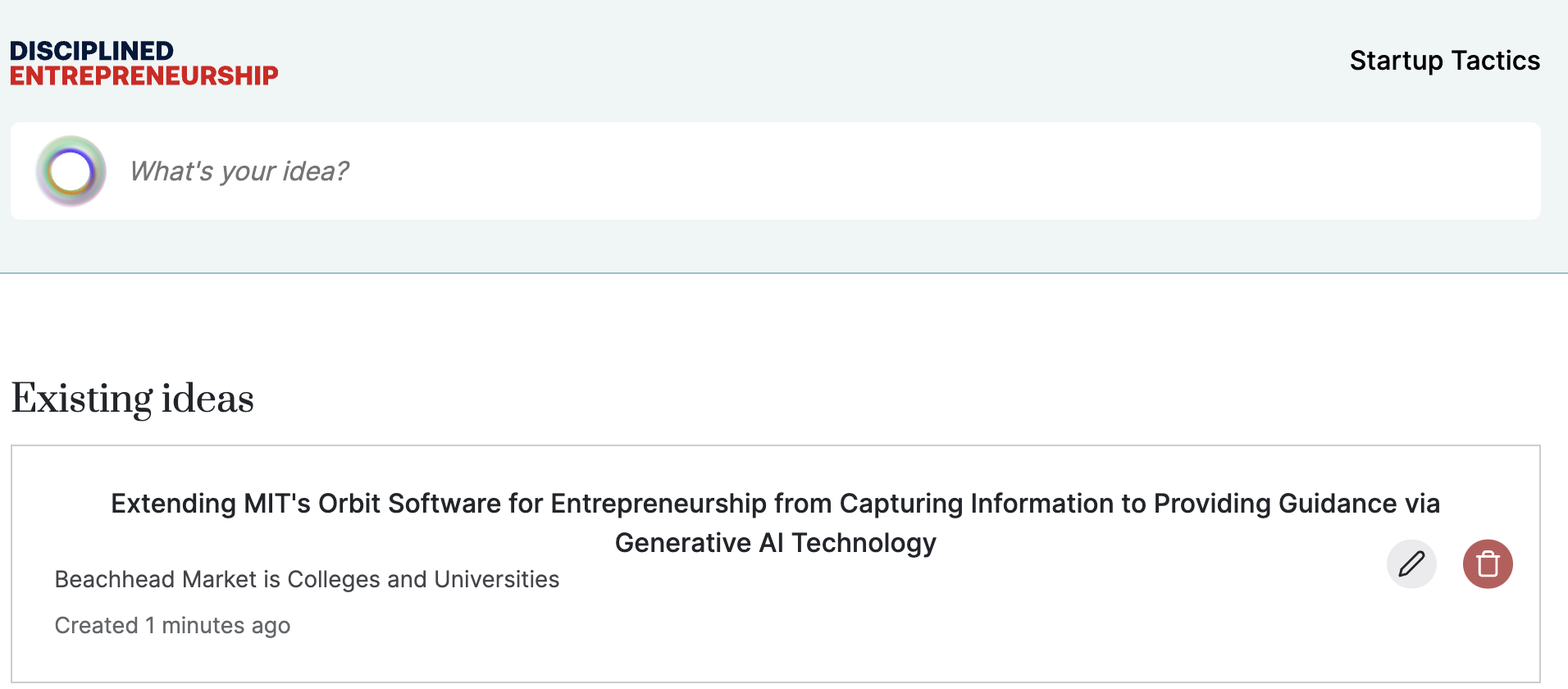 It saves to your “idea bank”
‹#›
Orbit - Startup Tactics - 15-Steps
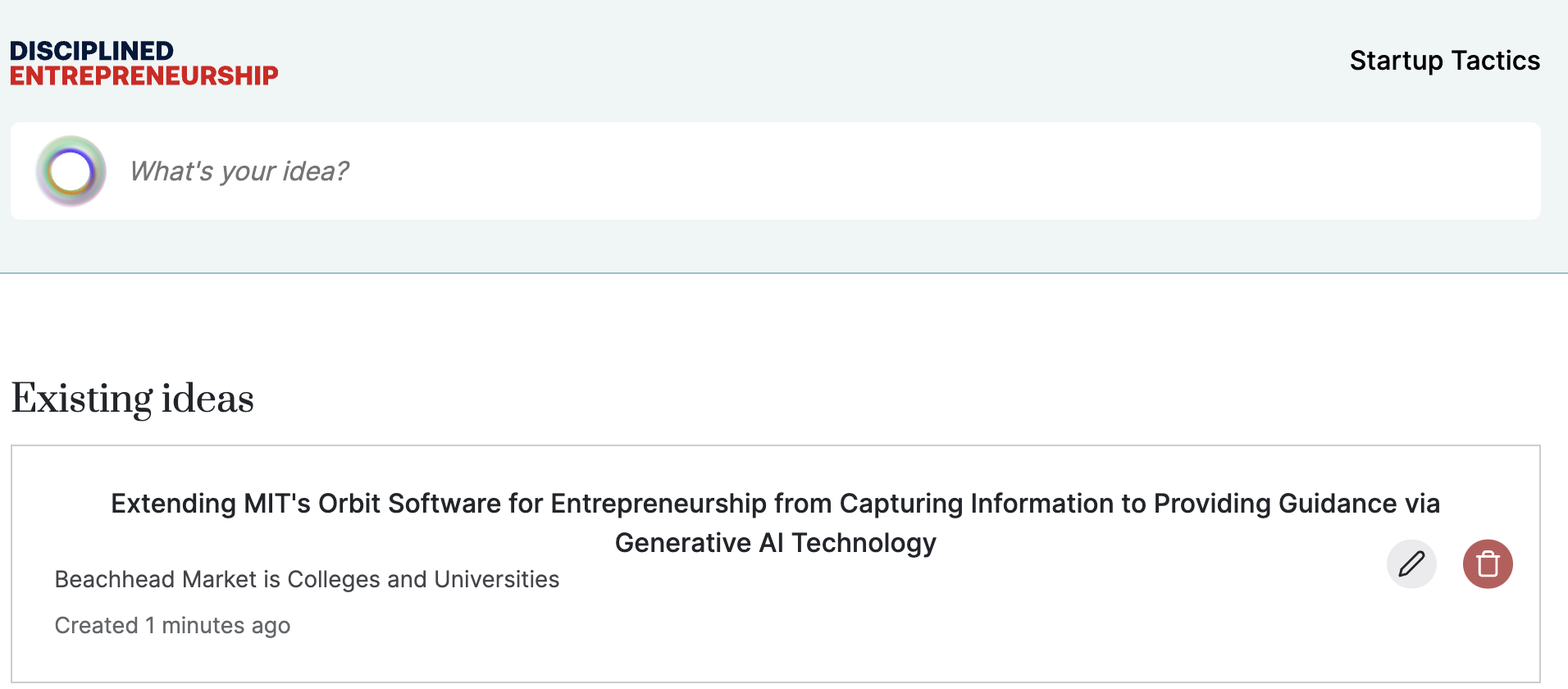 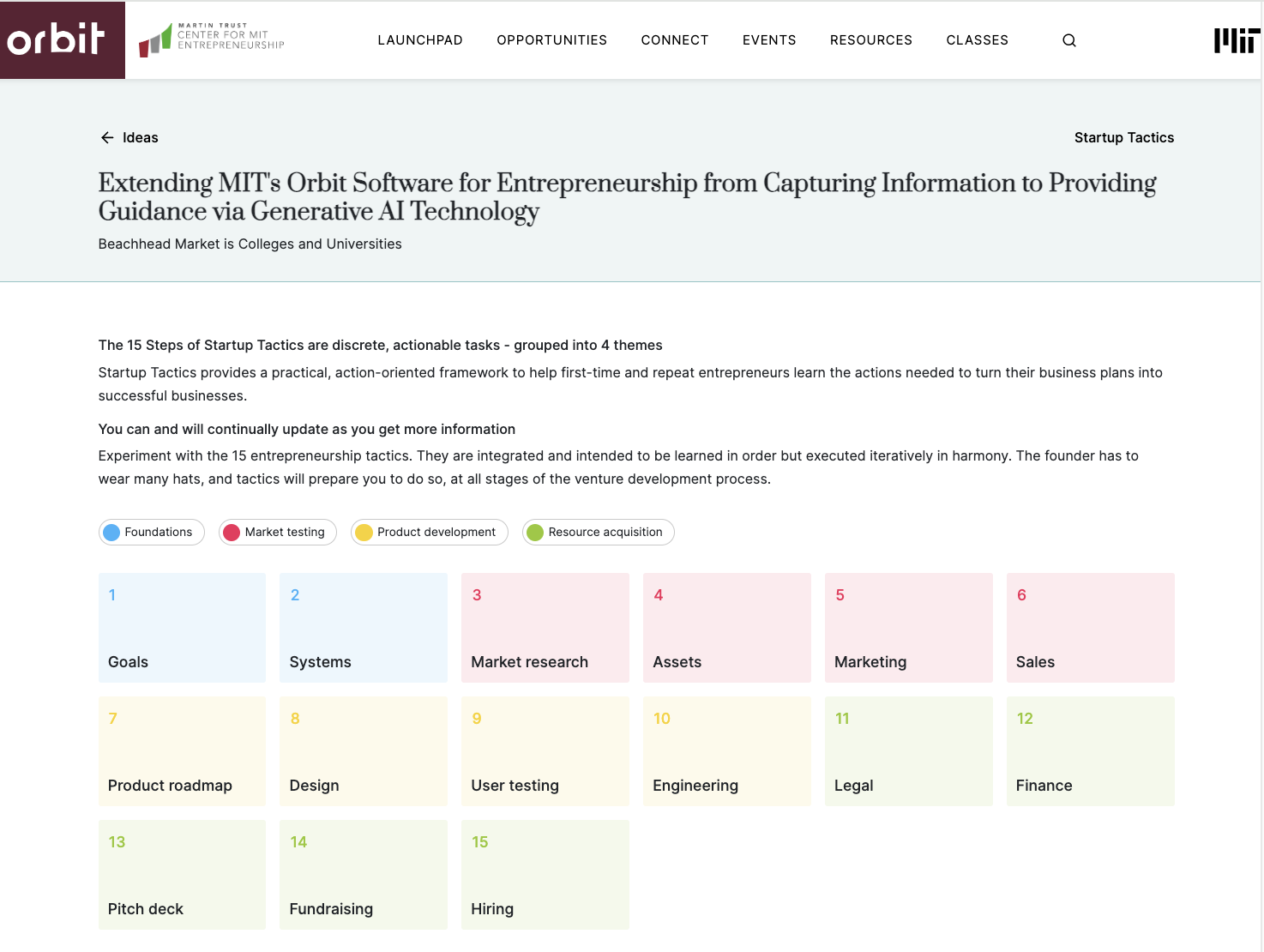 Click on your idea, to take you to the Startup Tactics framework, “the 15-Steps”
‹#›
Orbit - Startup Tactics - Step 1 - Goals
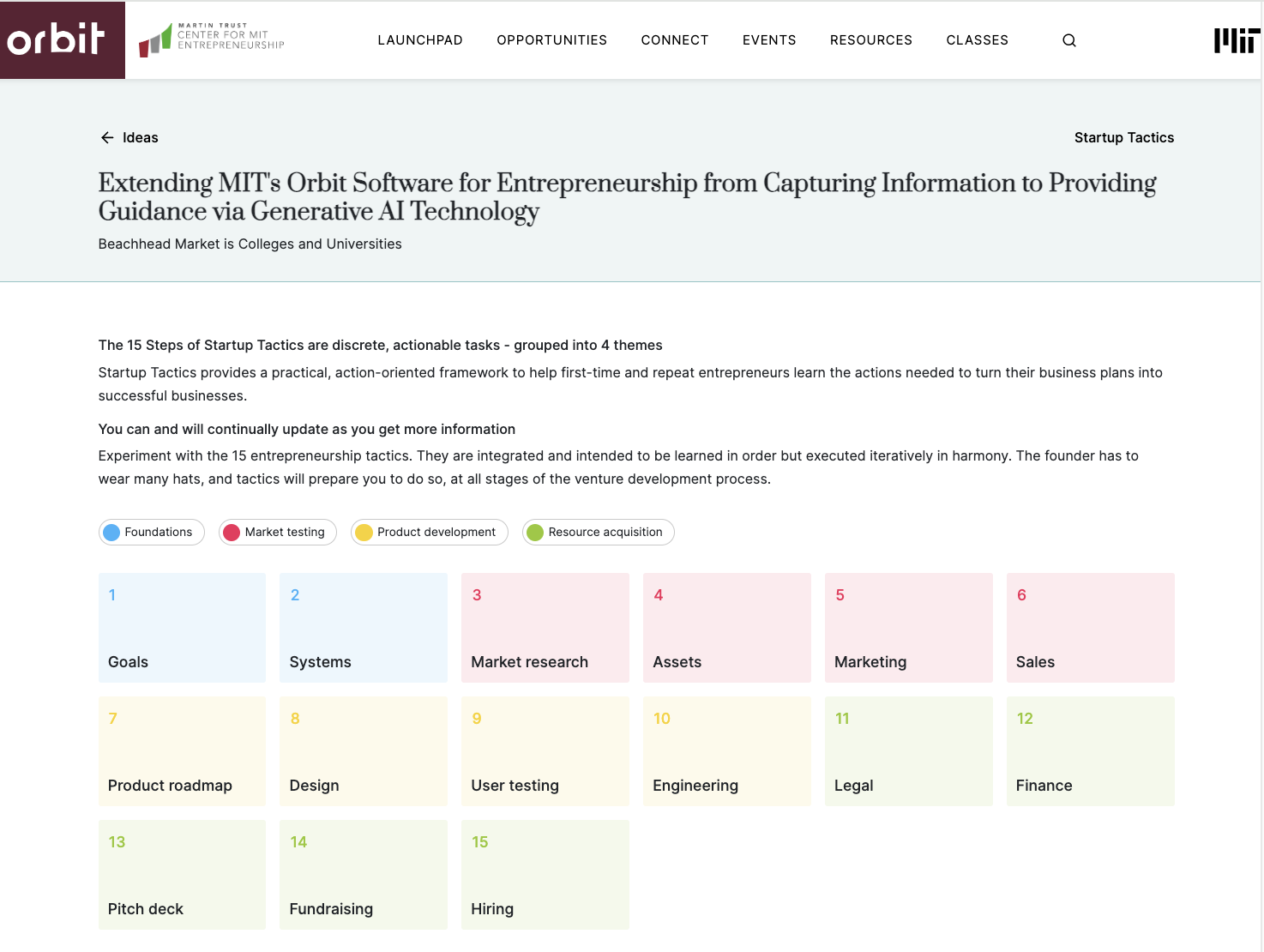 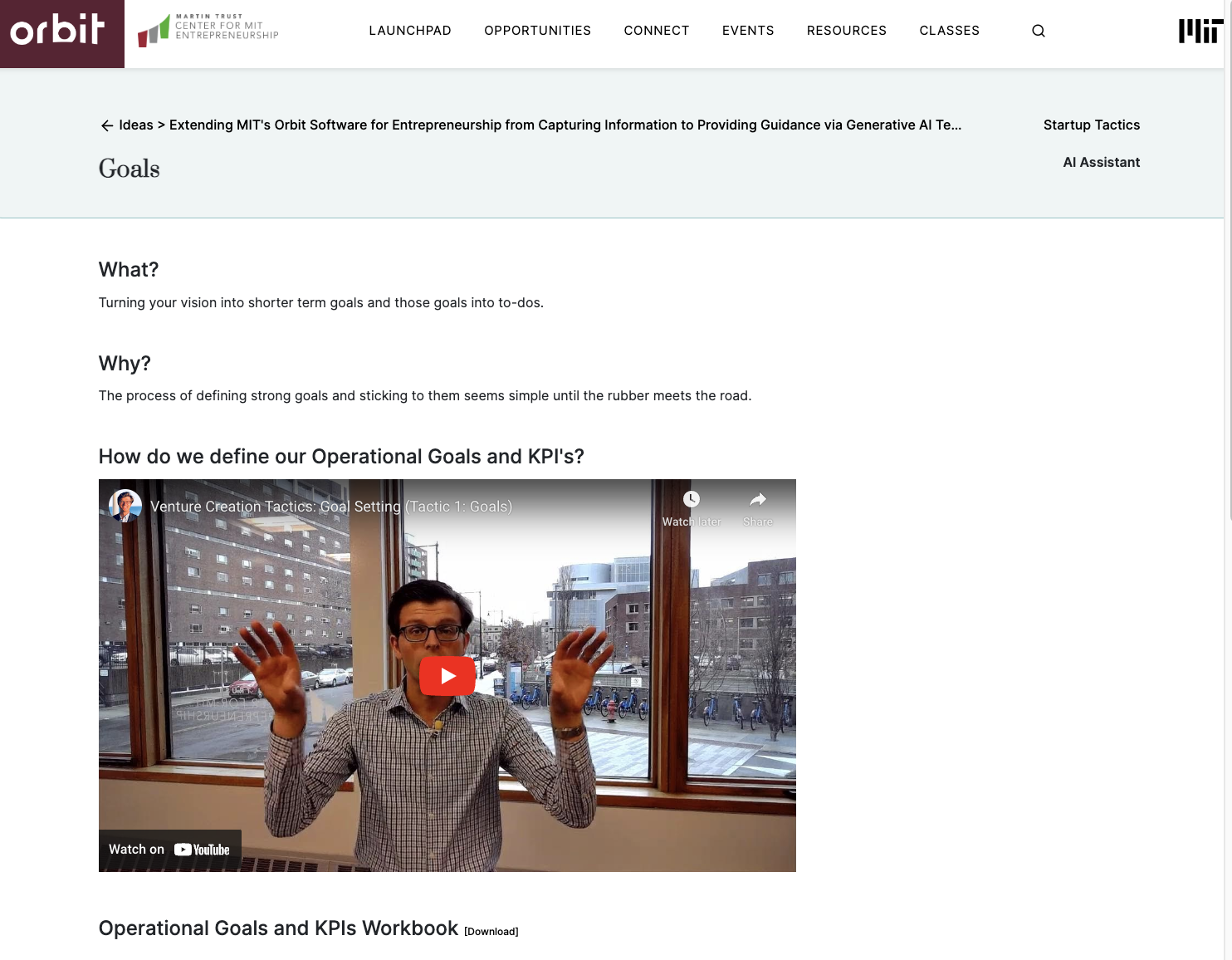 Step 1 - Goals:
Videos, Worksheet, and AI Assistant
‹#›
Orbit - Startup Tactics - Save Your Goals
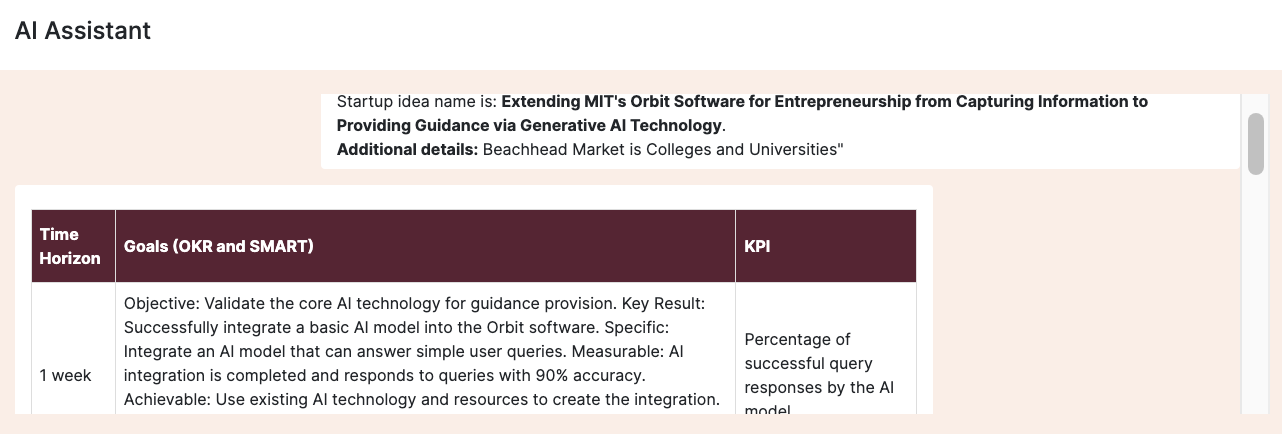 AI Assistant fills out the Goals worksheet…
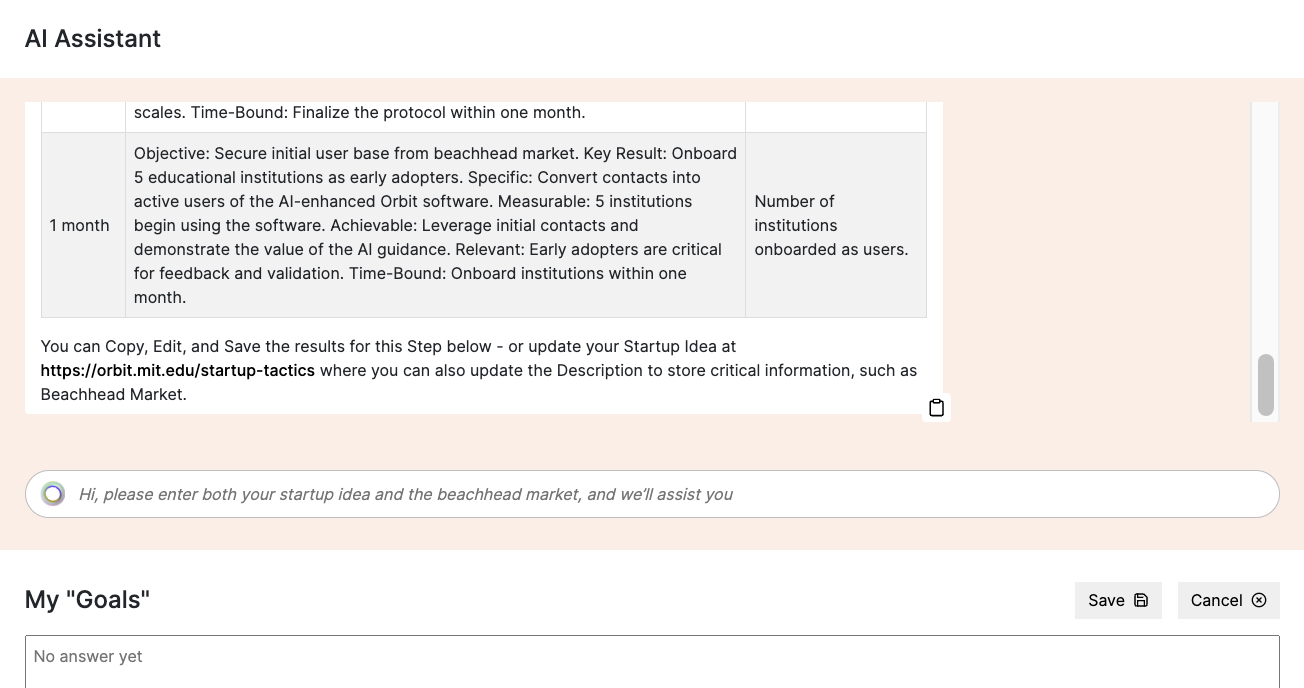 And you can save to 
“My Goals”
‹#›
Orbit - Startup Tactics - Edit Your Goals
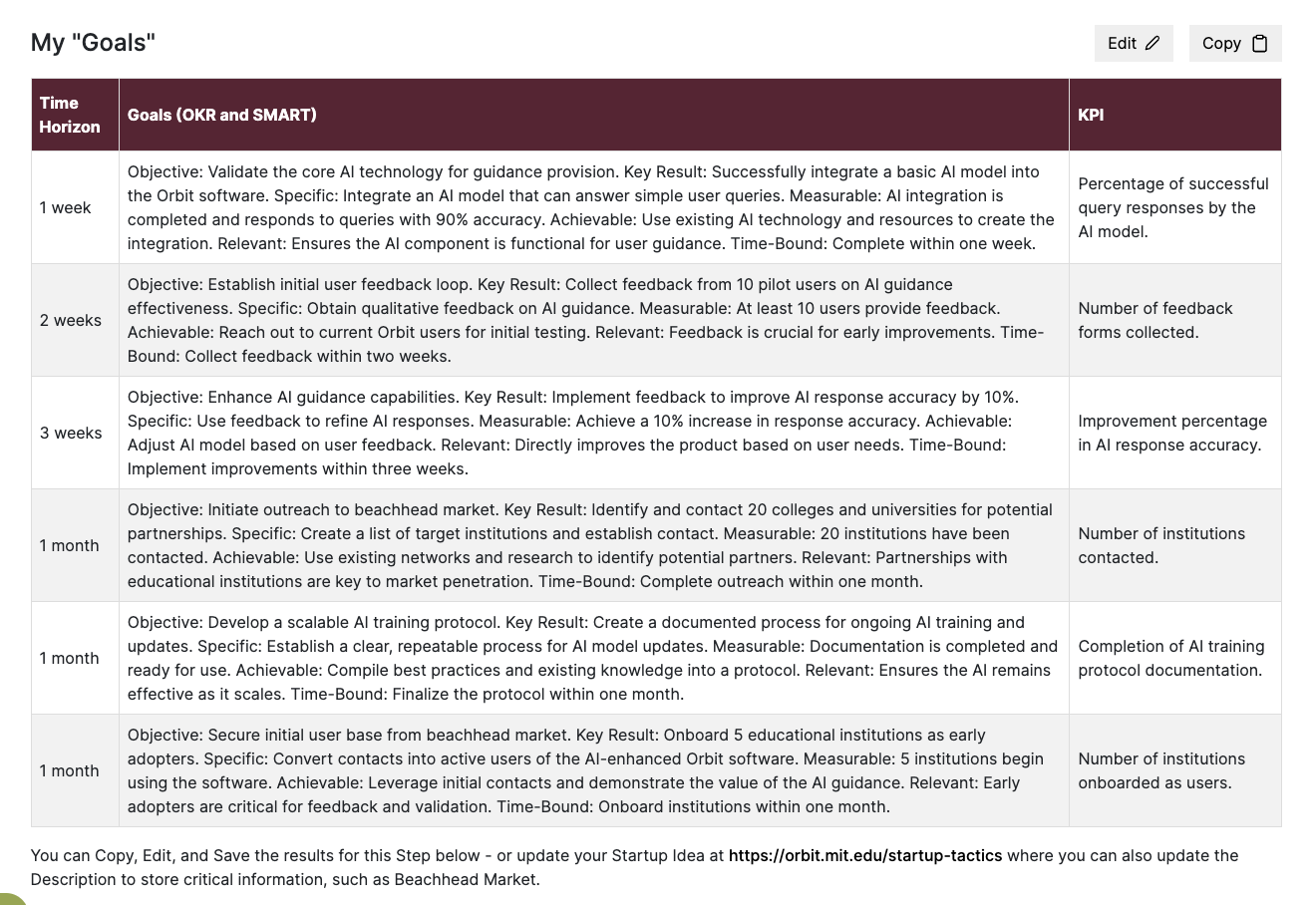 Can edit the entire output…
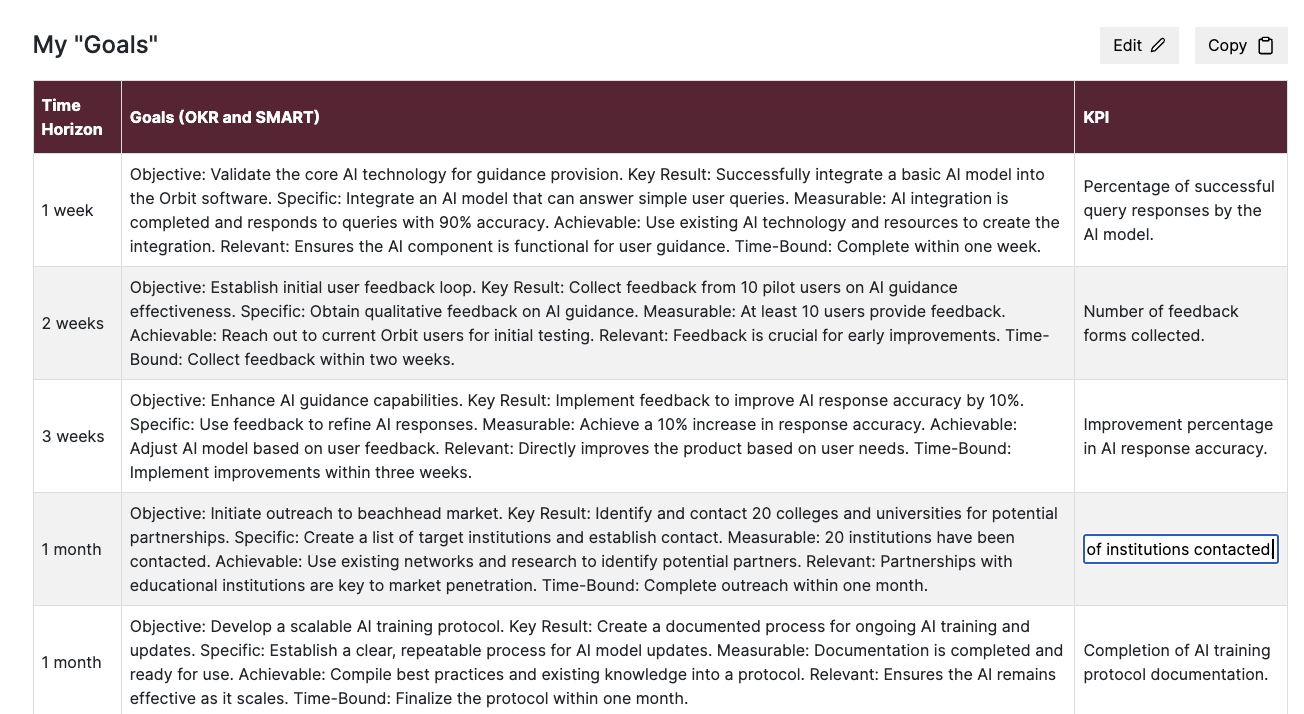 OR, individual cells 😎
‹#›
OR, individual cells 😎
Can edit the entire output…
Orbit - Startup Tactics - Update Idea And Details
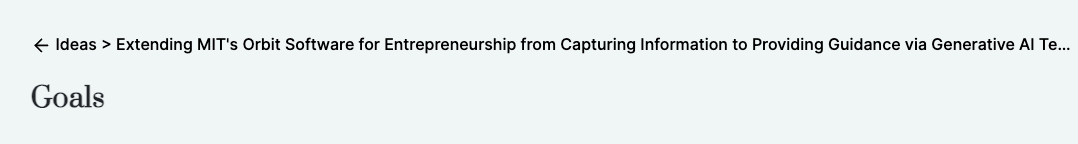 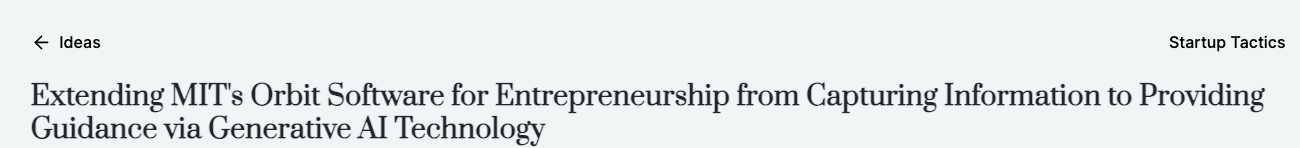 You can edit the idea, add beachhead market, adjacent markets etc
Your idea and details will be sent to the AI Assistants for each step
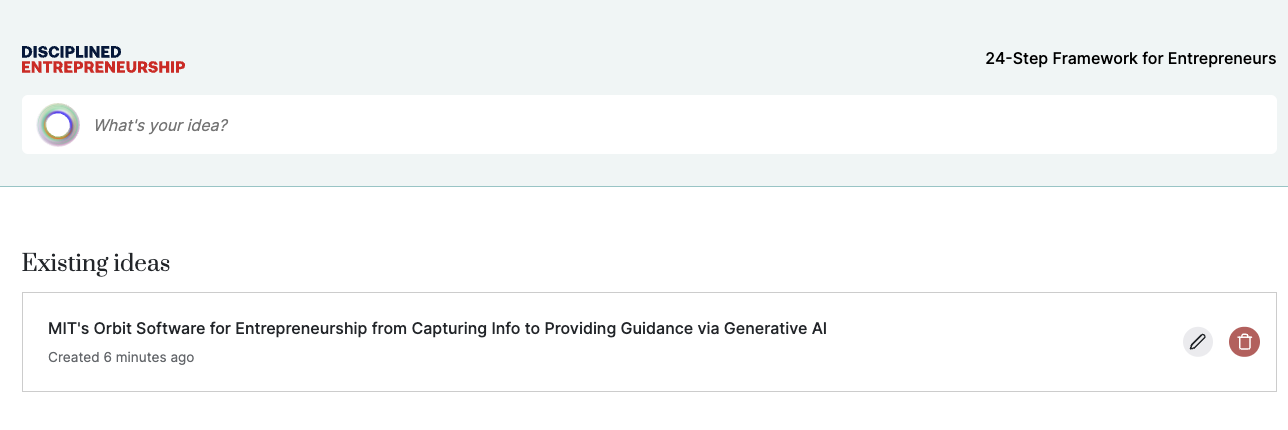 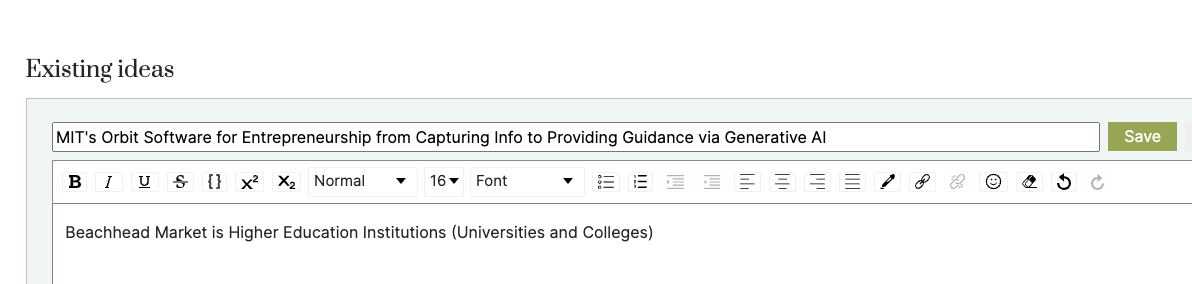 ‹#›
OR, individual cells 😎
Can edit the entire output…
Orbit - Startup Tactics - Update Idea And Details
Once you’ve updated your idea and added details, ie beachhead market
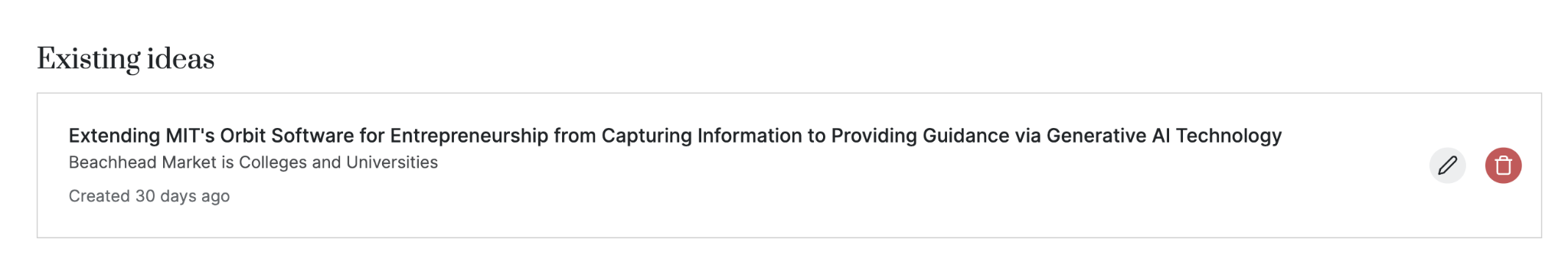 You can click Reset Chat, to reflect your updated idea and details
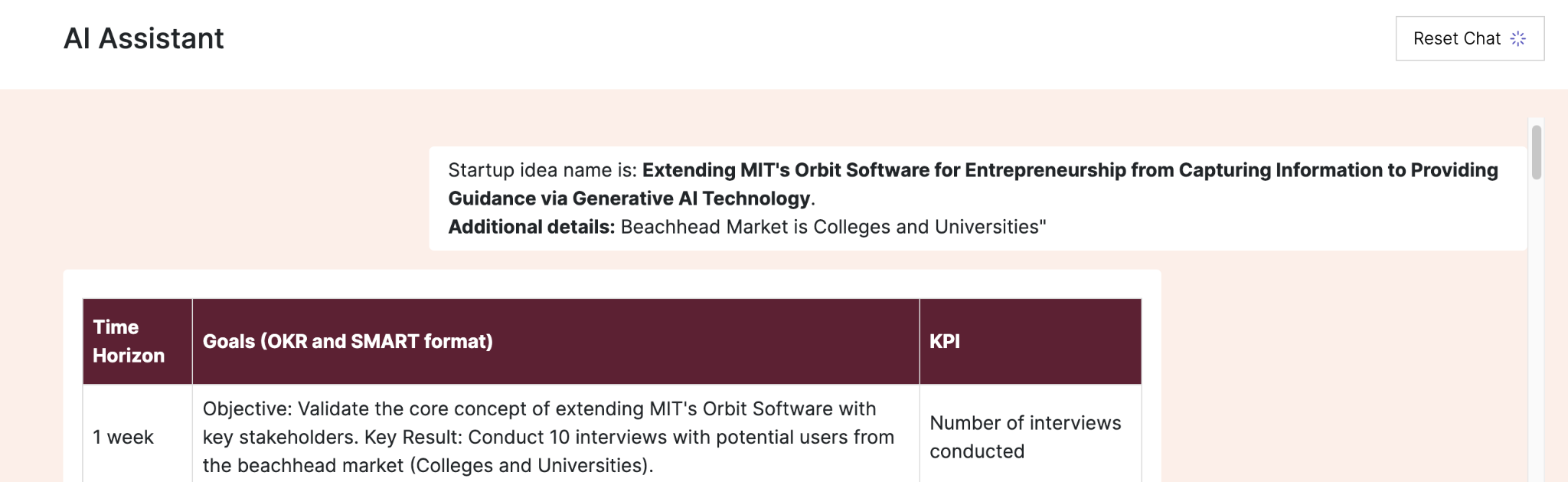 ‹#›
OR, individual cells 😎
Can edit the entire output…
Orbit - Startup Tactics - Tracking & Summary Report
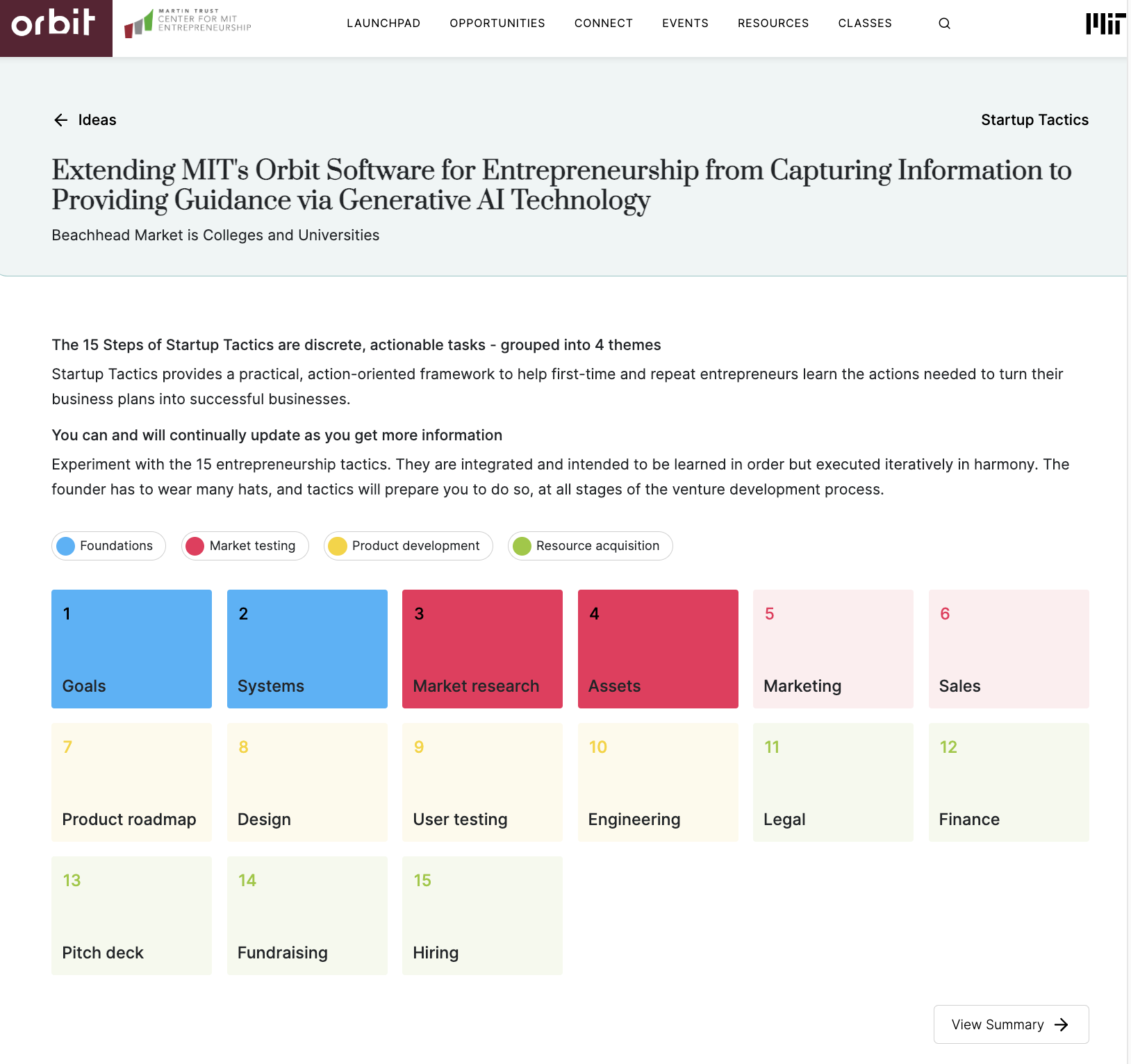 Steps are shaded where you’ve saved the output from the AI Assistant to allow me to track progress

You can generate a Summary Report reflecting your saved / edited outputs
‹#›
OR, individual cells 😎
Can edit the entire output…
Orbit - Startup Tactics - Summary Report
Your startup Idea
Your added details ie beachhead market

Your goals - saved and edited in Step 1




Your systems - saved and edited in Step 2

The summary report will include all the steps with saved - and edited - output
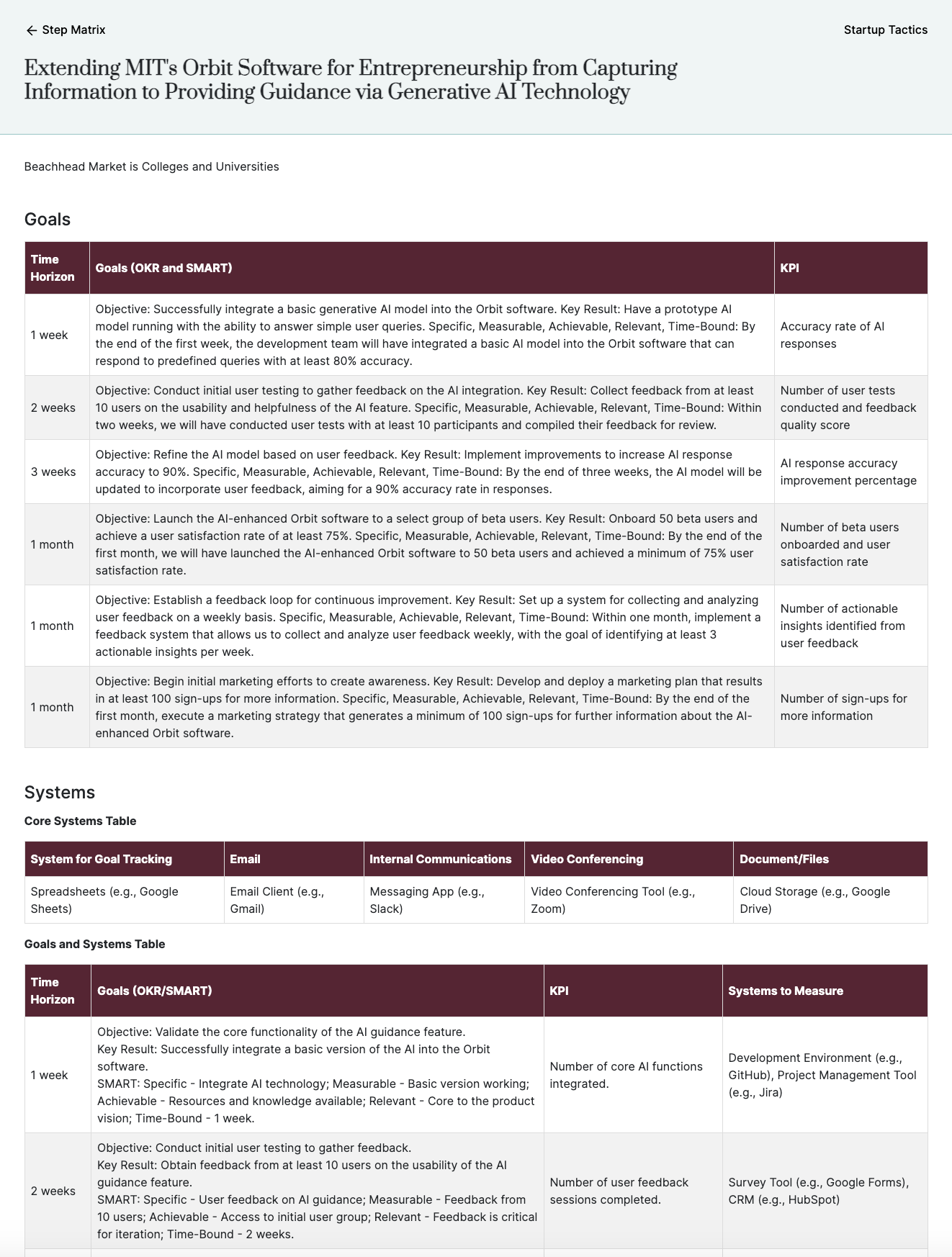 ‹#›
OR, individual cells 😎
Can edit the entire output…
Orbit - Startup Tactics - AI Assistance
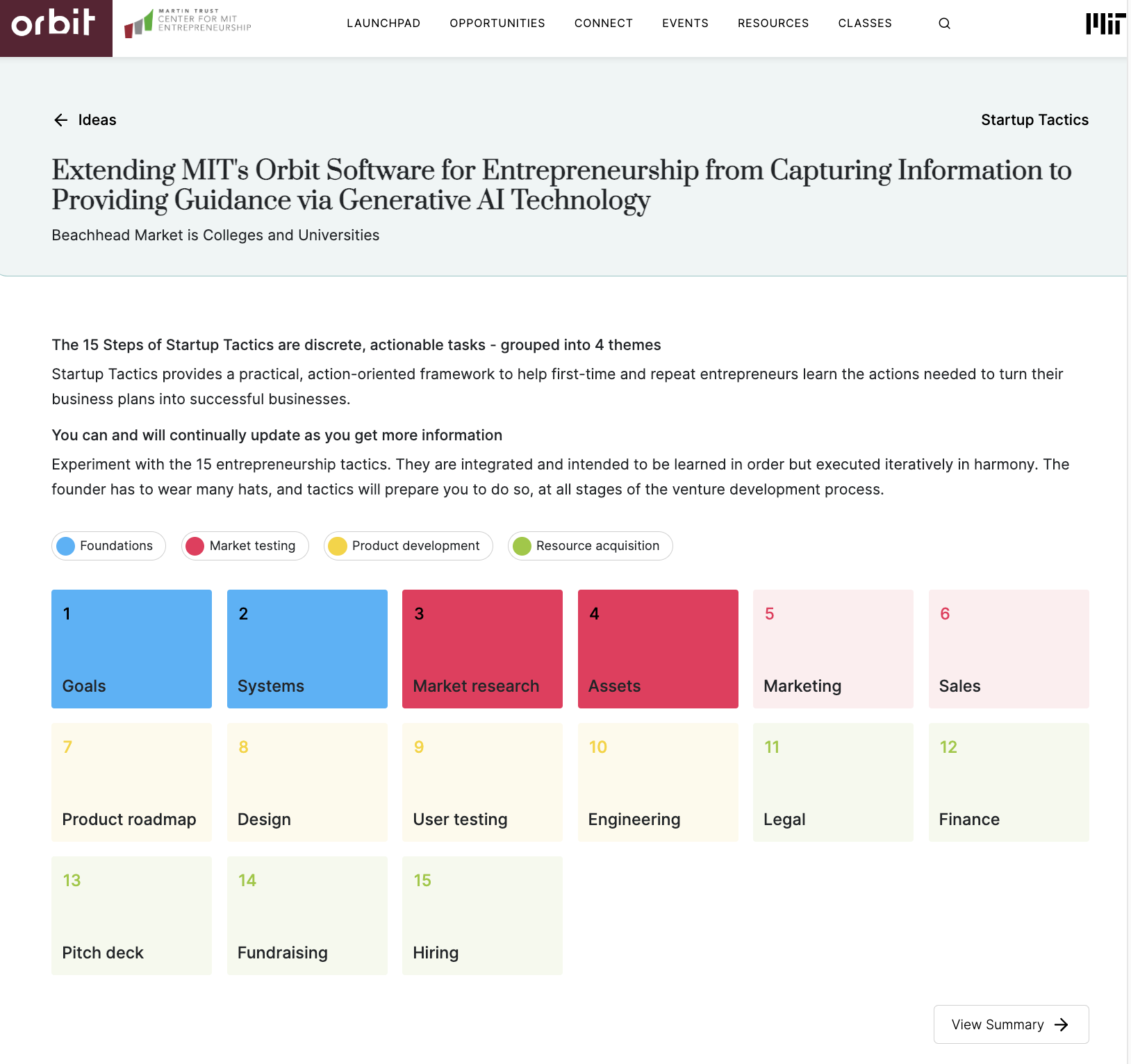 Questions / Feedback
Email Doug Williams, dougw1@mit.edu

Many thanks to Nav (design), Alfredo (code), Amu (AI) 

Pablo/StackAI (“No Code GenAI Platform)

Paul, Bill, MIT Alumni (inspiration, guidance)

Still lot’s to update
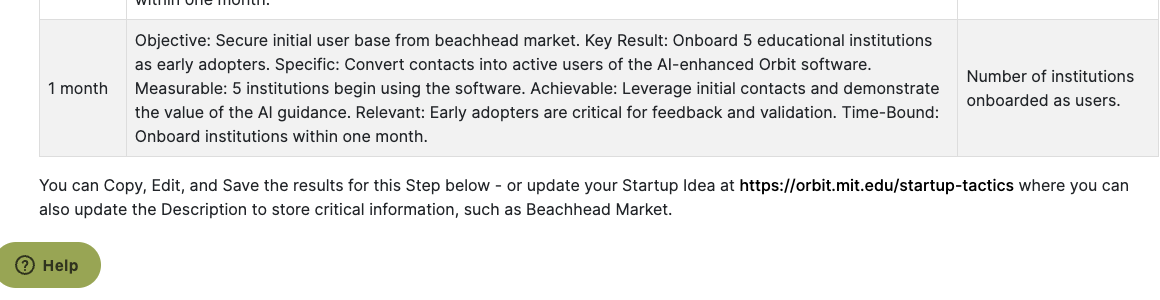 Feedback
‹#›
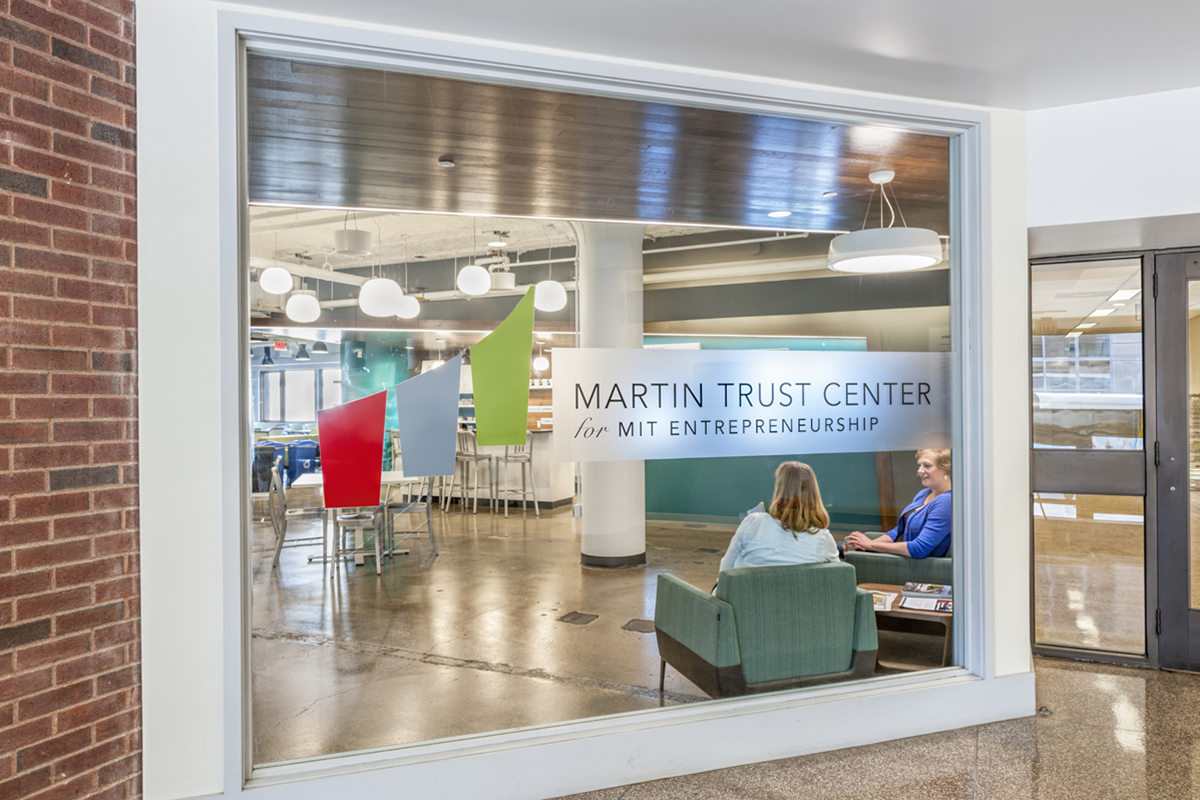 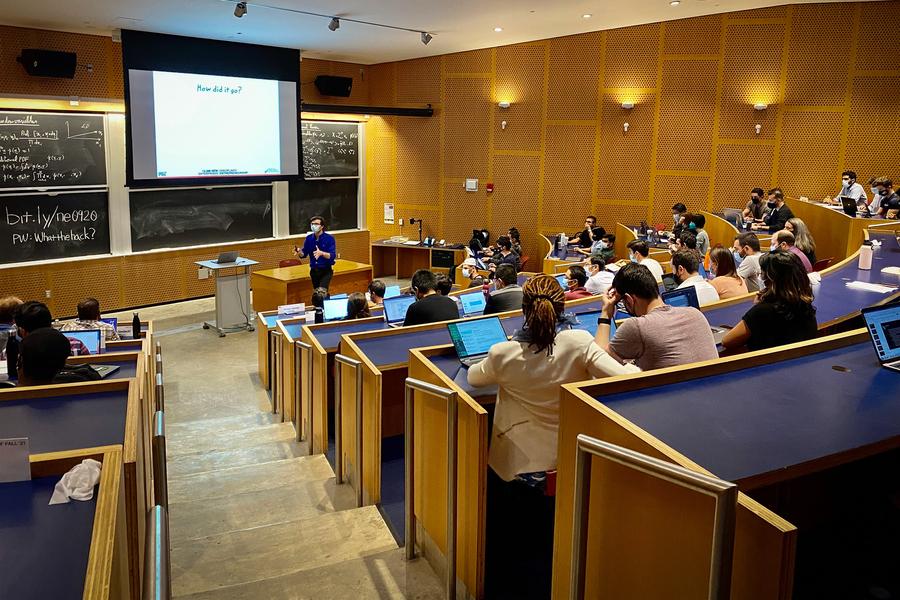 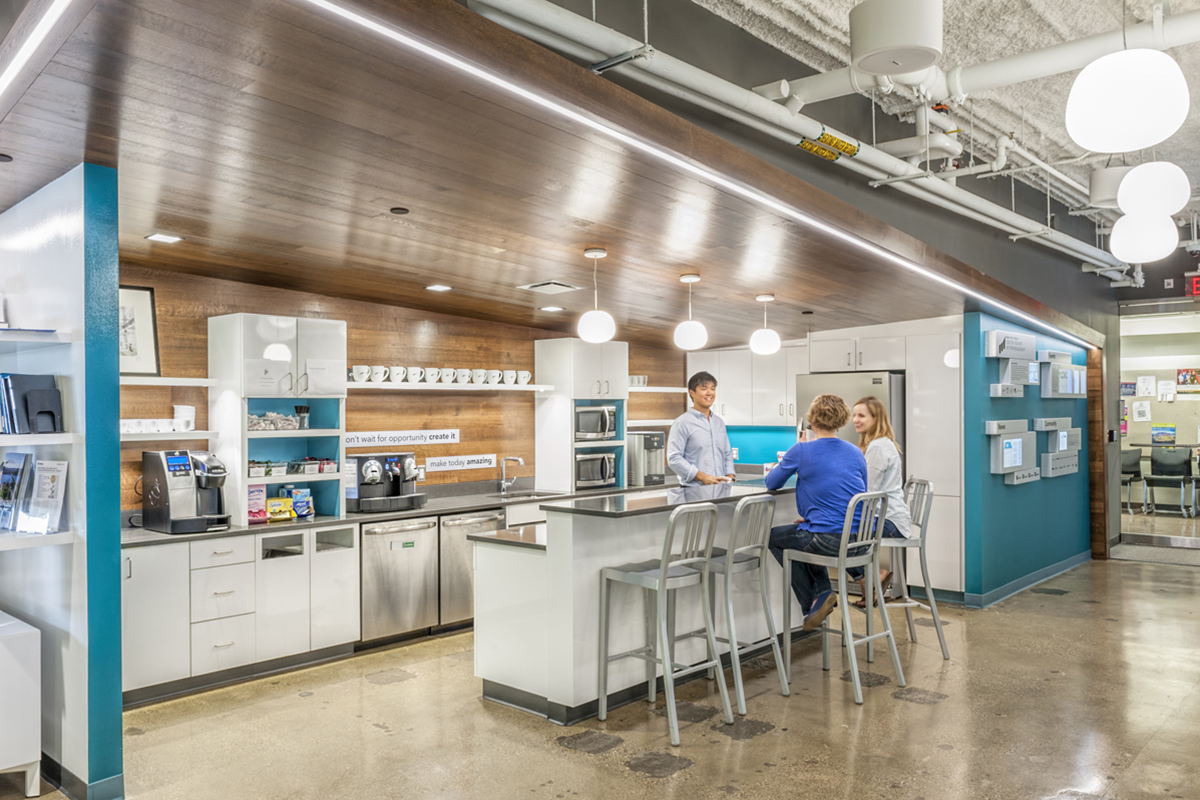 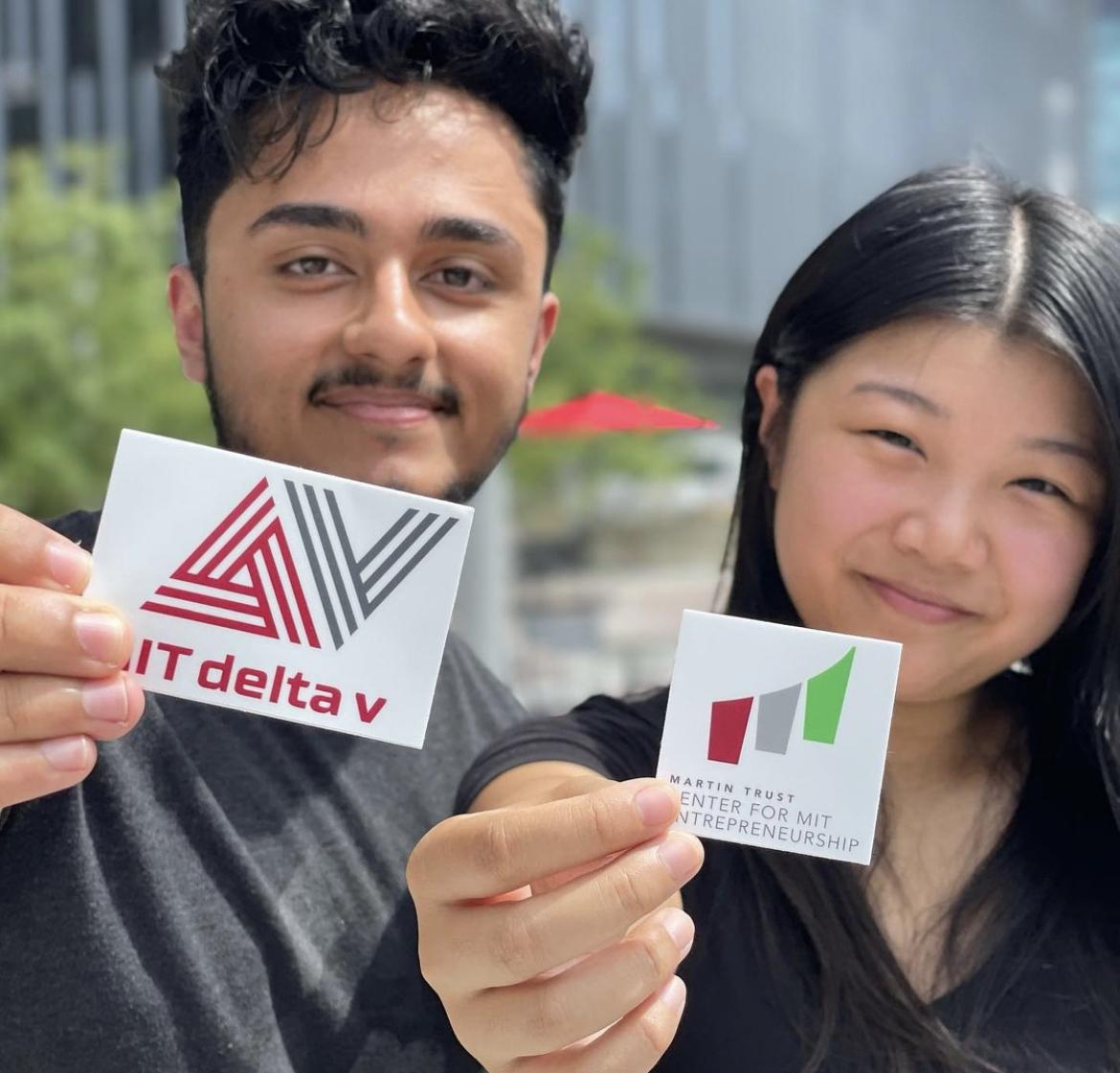 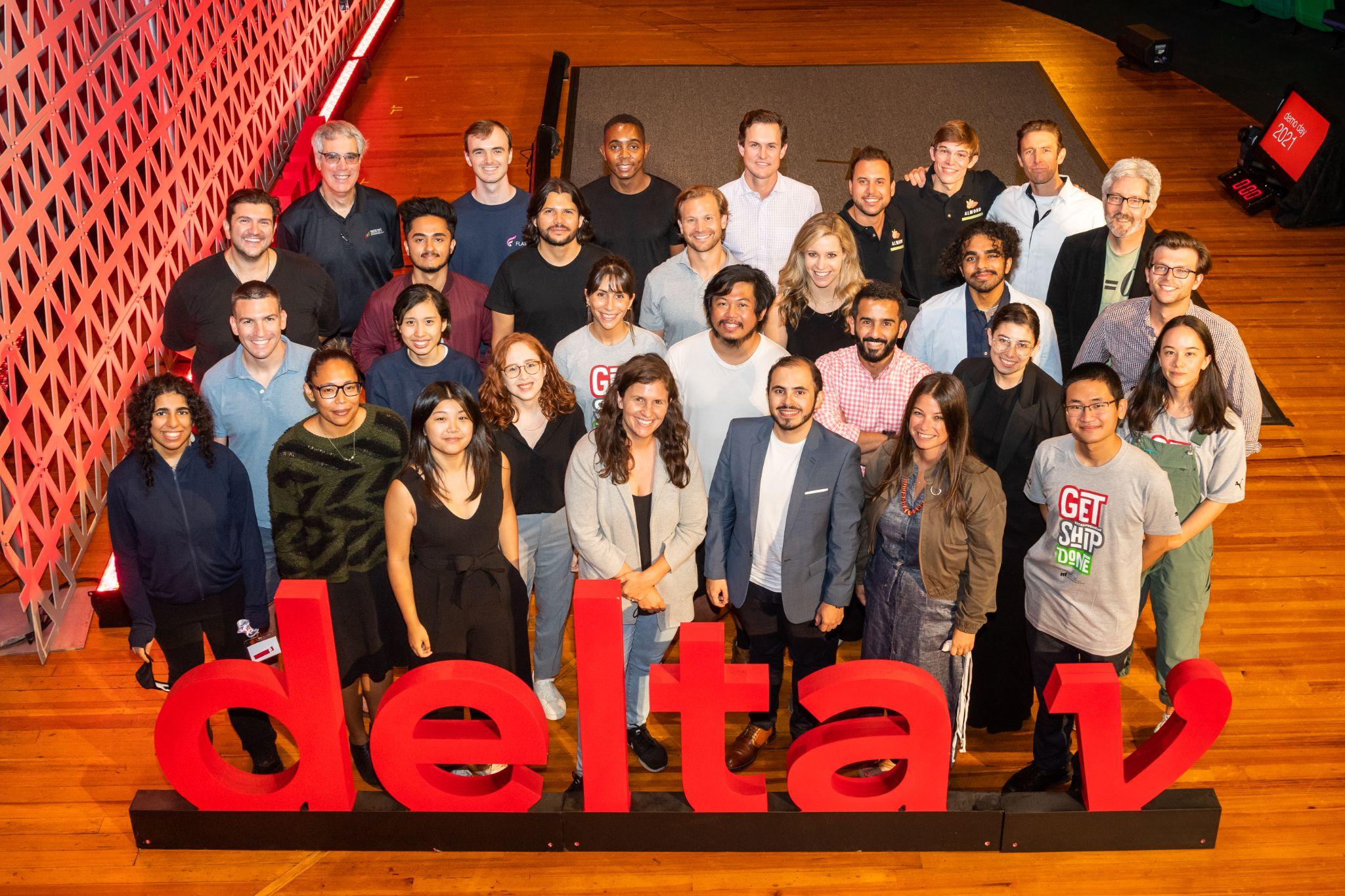 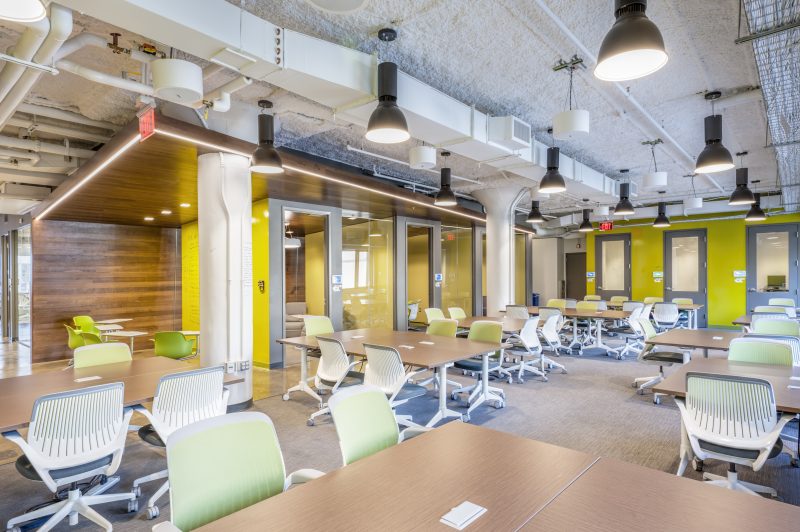 February 12, 2024
MIT Orbit Product Update
Startup Tactics
Piloting AI-Enabled Assistance
dougw1@mit.edu

https://orbit.mit.edu/disciplined-entrepreneurship
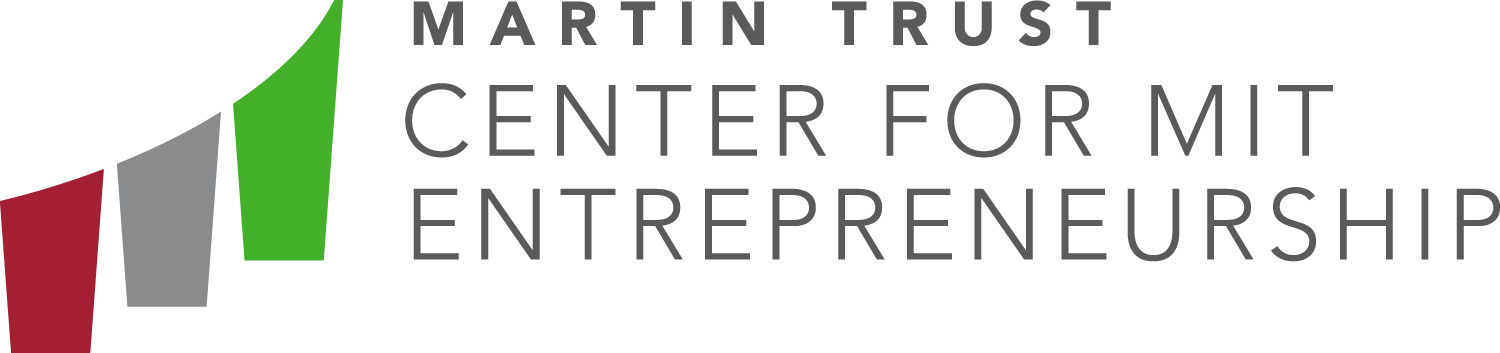